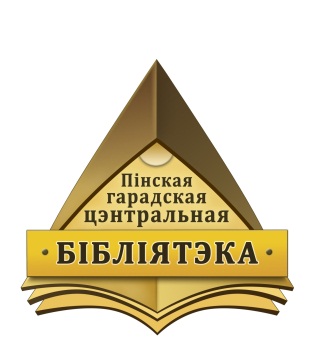 ГУК «Пинская городская централизованная библиотечная система»Центральная городская библиотека Духовно-просветительский  центр «Истоки»
Дорогами православной
Пинщины
(из опыта работы духовно-просветительского центра «Истоки» по изучению православных святынь родного края )


Пинск, 2021
Духовно-просветительский центр «Истоки» был создан в центральной городской библиотеке в августе 2010 года на базе сектора краеведения.        В центре соединились два направления – краеведение и духовность, столь необходимые в наше время.
24 мая 2011 года, на праздник равноапостольных  Кирилла и Мефодия состоялось официальное открытие  духовно-просветительского центра «Истоки»  с освящением и молебном на начало доброго дела.
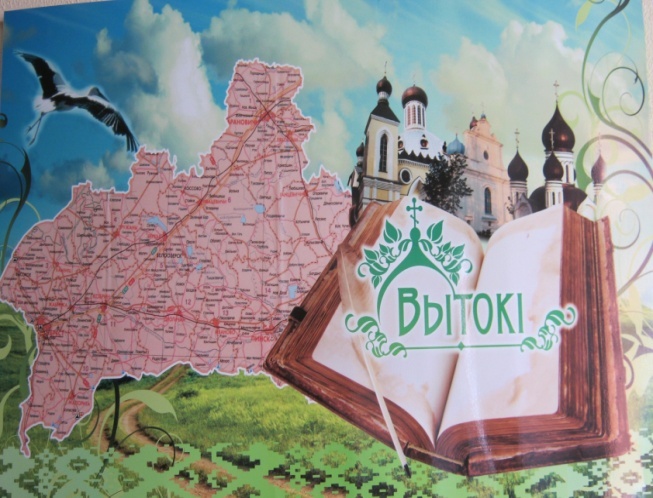 Открытие центра
На сегодняшний день фонд православной литературы составляет более 6000 экземпляров
Книжная экспозиция « Православные святыни Пинщины»
Систематизация литературы 
об истории  Православия на Пинщине:
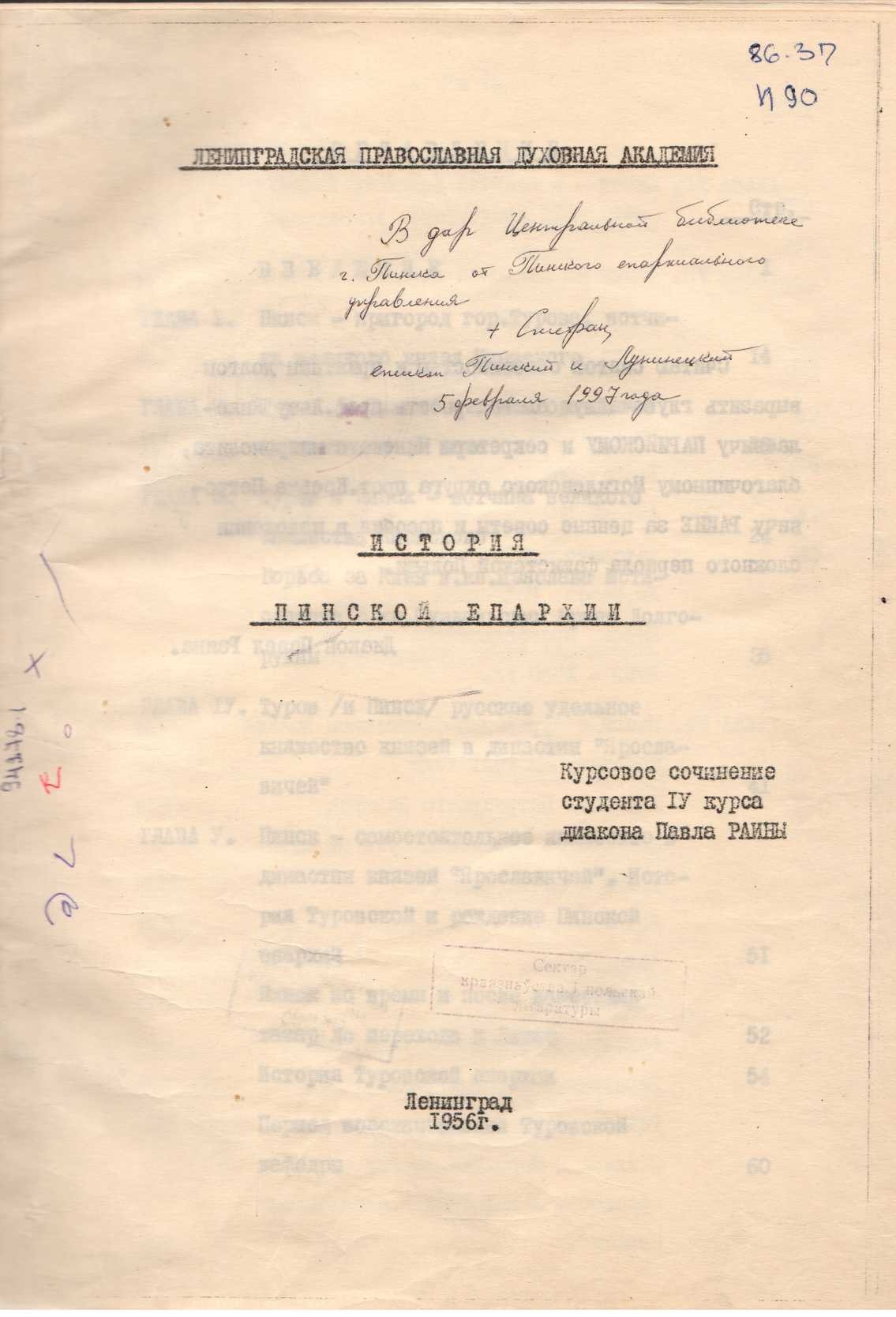 История Пинской епархии: курсовоесочинение студента IV курса диаконаПавла Раины / ЛенинградскаяПравославная Духовная Академия.-Ленинград, 1956.- 387 с.
Курсовая работа  диакона Павла Раины посвящена  истории древней Пинской  епархии. Материал подается в контексте общего развития нашего региона и адресован всем, кто интересуется историей Пинска и его окрестностей. Книга была передана в дар центральной библиотеке от Пинского епархиального управления и лично от епископа Пинского и Лунинецкого Стефана.
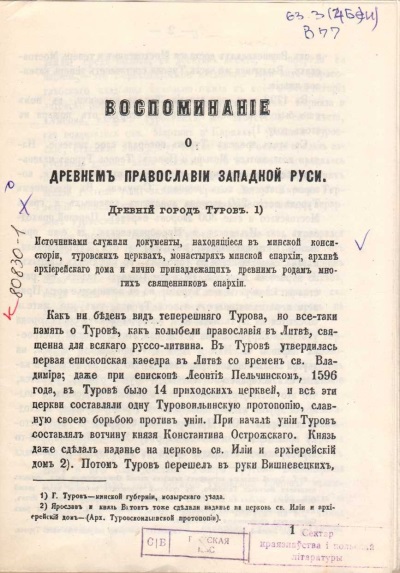 Воспоминание о древнем Православіи Западной Руси.- Москва : Синодальная типографія на Никольской улице, 1867. – 59 с. – (ксерокопия)
Источниками старинного издания  послужили документы, находящиеся в Минской консистории, туровских церквях, монастырях минской епархии, архивах архиерейского дома.
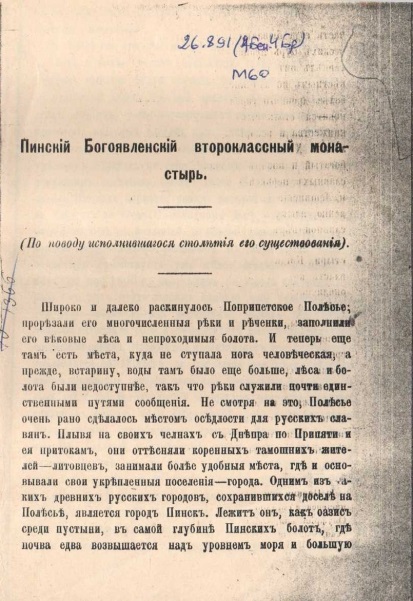 Миловидов, А.И. Пинский Богоявленский второклассный монастырь / А.И. Миловидов. – Минск, 1900. – 11 с. – (ксерокопия).
Материал посвящён истории Пинского  Богоявленского второклассного  монастыря, который не сохранился до наших дней.
Василий (Костюк), иеродиакон.  История Полесской Епархии (1922 - 1944гг.) /  Иеродиакон Василий (Костюк).- Брест :  Брестская облтипография, 1999.- 152 с.
Данная работа – итог трудных поисков в архивах Белоруссии, включая экспедиционные поездки по Брестской области.
      Издание иеродиакона Василия Костюка – опыт комплексного исследования, обобщения и осмысления истории Пинской епархии в 1921 – 1944 гг. 
      Книга вышла по благословению  Архиепископа Пинского и Лунинецкого Стефана.
Мосейчук, В. История Пинского Свято-Успенского Лещинского монастыря / Виктор Мосейчук. - Сергиев Посад : Патриарший издательско-полиграфический центр, 2002. – 109 с.
Старинный Свято-Успенский Лещиниский монастырь в течение многих веков являлся средоточием церковной жизни Пинского Полесья. 
       Древность обители, прославившейся своими святынями, защита со стороны иноков православной веры   в XVII веке – всё это открывается Лещинскому монастырю почётное место в истории. 
      На месте монастыря в настоящее время идёт строительство храма Рождества Пресвятой Богородицы. 
      Книга будет интересна всем, кто интересуется историей Православия родного города.
Козловский, Николай Григорьевич, Ильенков, Вячеслав    Леонидович.  Утраченные храмы Пинщины :  Памятники христианской культовой архитектуры ХV11-ХХвв.- Пинск :  Издание ред.газеты "Пiнскi веснiк", 2000.- Комп. из 14 открыток
Комлект открыток выпущен редакцией газеты «Пінскі веснік» благодаря рисункам пинского художника Николая Григорьевича Козловского. 
      На открытках изображены храмы Пинска и Пинского района, к сожалению, не сохранившиеся до наших дней
Cвятые  покровители Пинска и Полесского края
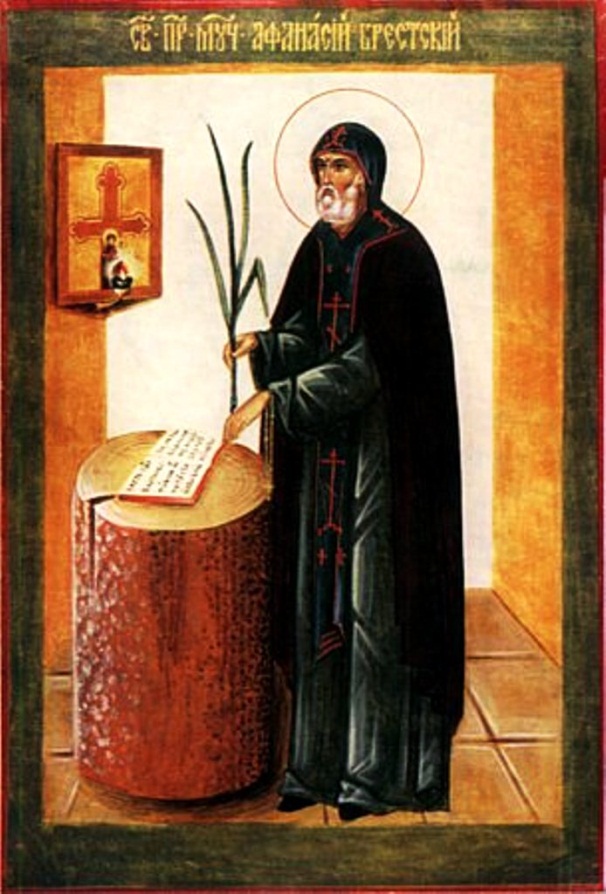 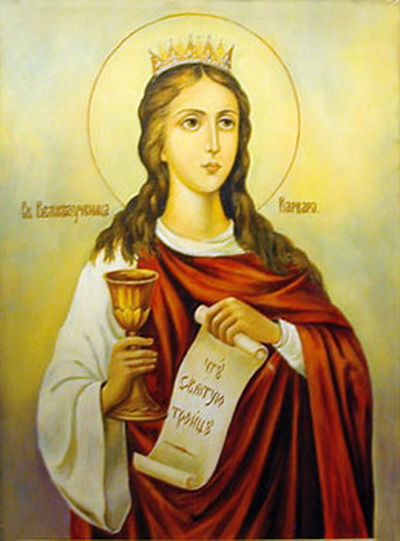 Коршунов,А. Афанасий Филиппович / А. Коршунов . - 1965 . – 97 с. – (ксерокопия).
В книге подробно излагается жизнь и творчество Афанасия Филипповича, прославленного Православной церковью в лике белорусских святых. 
       Большое внимание в работе уделено жизни и служению святого преподобномученика Афанасия на Пинщине.
Макарий Каневский. Архимандрит Пинский, Овручский, Переяславский и Черкасский. Чудотворец (1605г.-1678г.): Святый преподобномученик /  сост. игумен Николай (Почтовый).- Канев , 2008.- 32с.
Макарий Пинский – один из святых, прославленных на Беларуси, является покровителем города Пинска.
       В издании изложено житие святого, его подвижническое служение на Пинщине.
      Также в книге размещена молитва святому преподобномученику Макарию, игумену Пинскому.
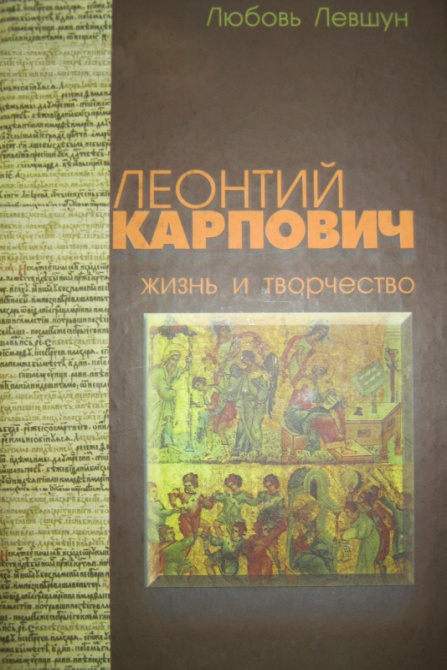 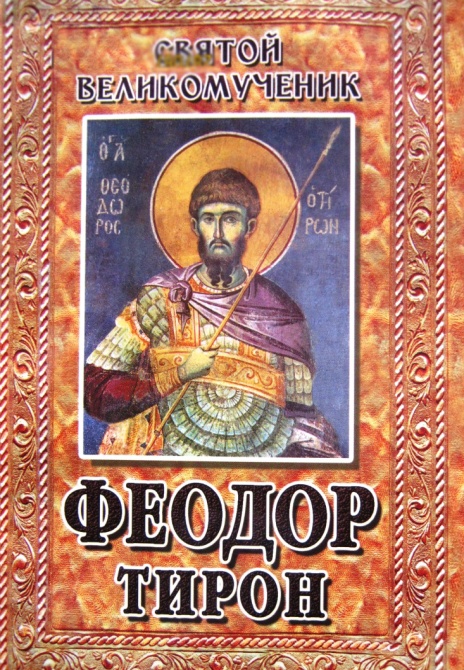 Чудотворные иконы Пинщины
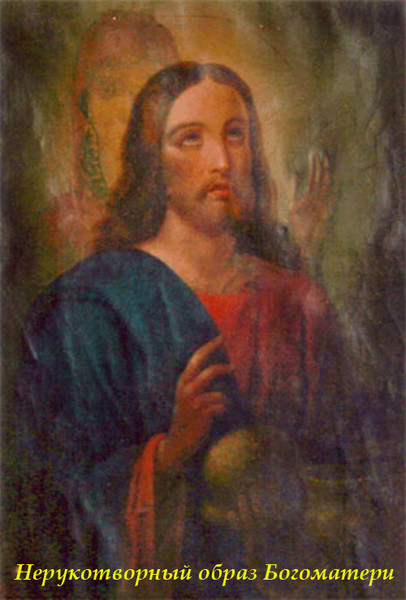 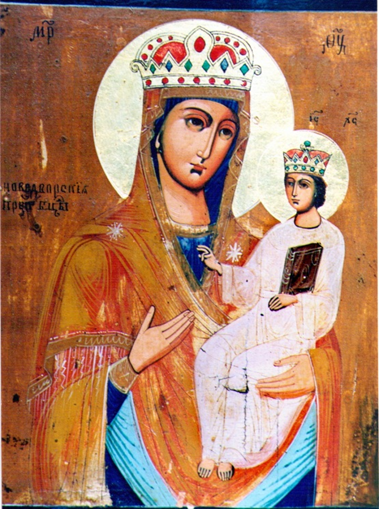 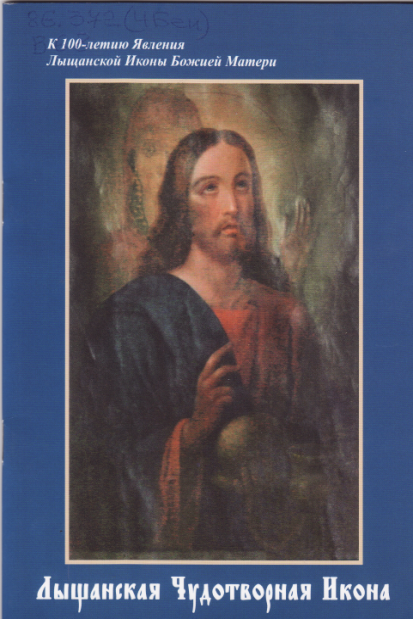 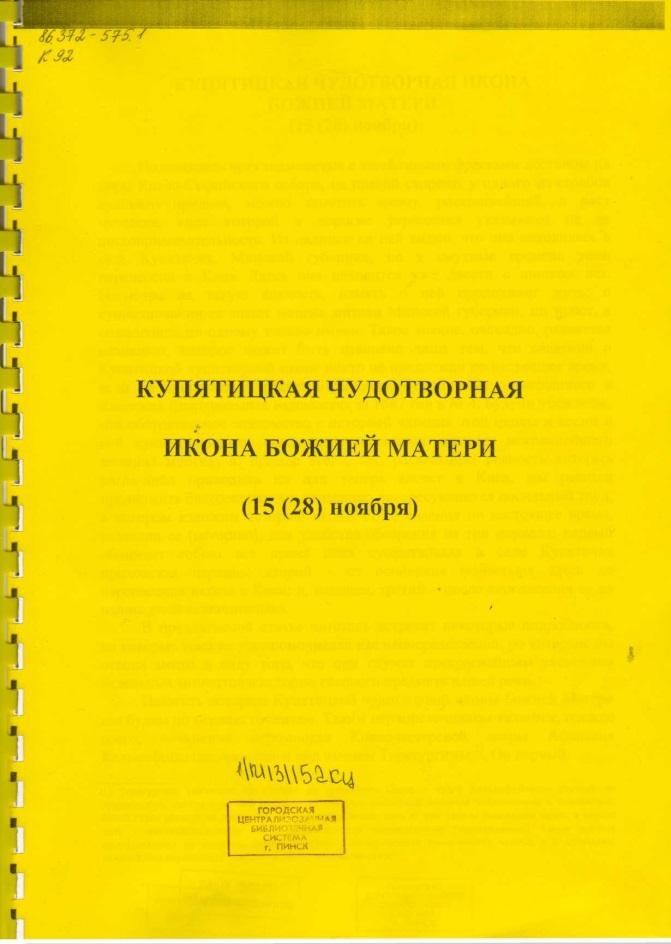 Интересные издания
Слюнькова, Инесса Николаевна.  Храмы и монастыри Беларуси XIX века в составе Российской империи. Пересоздание наследия  И.Н.Слюнькова.- М. :  Прогресс-Традиция, 2010.- 616с.
Впервые представлена картина упразднения и реконструкции сотен католических, униатских и православных монастырей и храмов, а также новое церковное строительство. 
        Издание ценно тем, что в нём есть сведения о пинских храмах.
        Книга была подарена библиотеке автором.
Жизнь в молитве и любви. Воспоминания об Архиепископе Брестском и Кобринском Константине (Хомиче) /  сост.А.К.Хомич.- СПб. :  ВВМ, 2011.- 118с.
Книга о приснопамятном Архиепископе Константине составлена из воспоминаний людей, знавших Владыку многие годы. Воспоминая проникнуты глубоким уважением к любвеобильному Пастырю, а также благодарностью за ту духовную помощь, которую он оказывал всем, обращающимся к нему. 
       Книга была подарена библиотеке сыном Архиепископа Константина Андреем Константиновичем Хомичем.
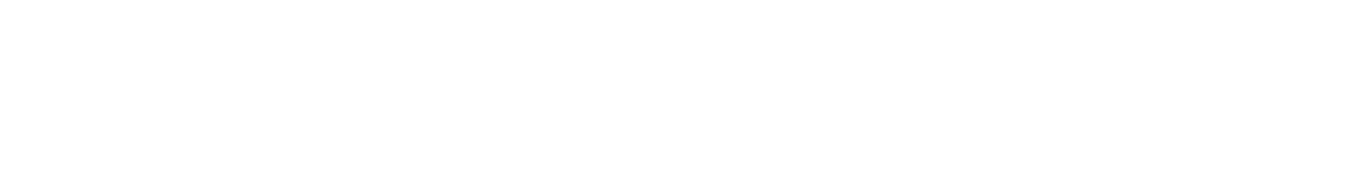 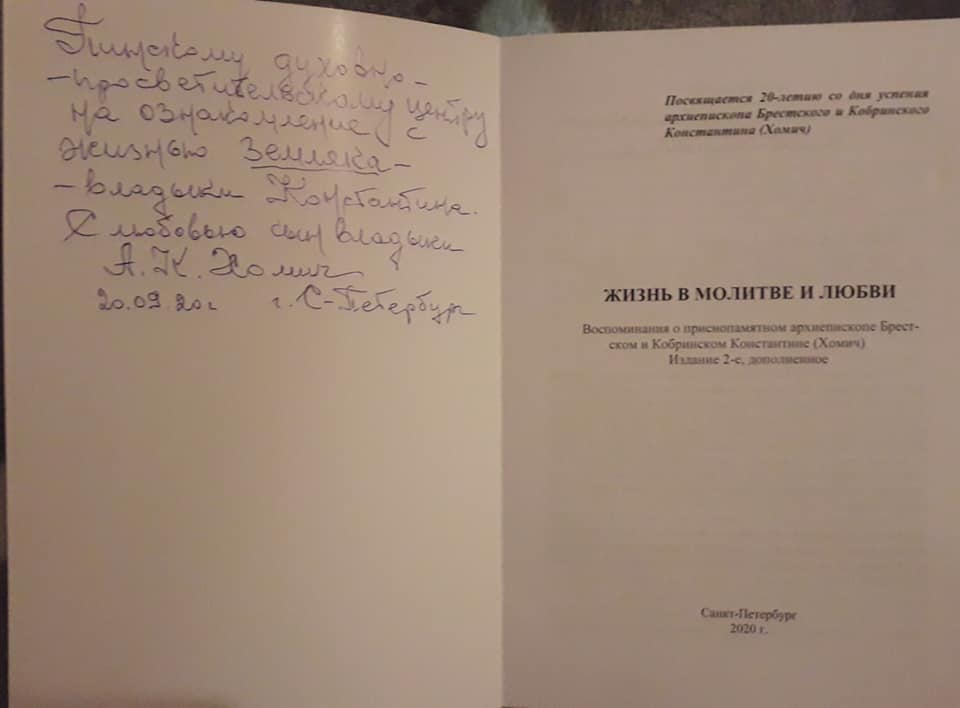 Лознюха, Тамара.  Дыхание православия :  [стихи] /  Т.Лознюха.- Мн. :  Бонем, 2010.- 128с.
Тамара   Лознюха родилась в д. Домашицы на Пинщине, автор десяти поэтических сборников. 
        Тамара Петровна более 30 лет прикована к постели. вера в Бога даёт ей силы жить и творить. 
        В книге «Дыхание православия»  собраны стихотворения духовной тематики. Многие из них посвящены  пинским храмам, священнослужителям.
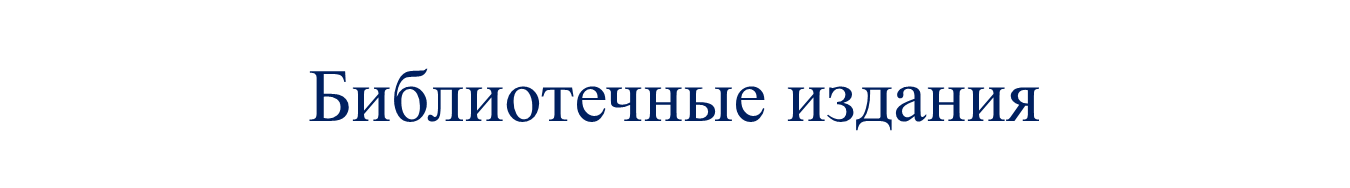 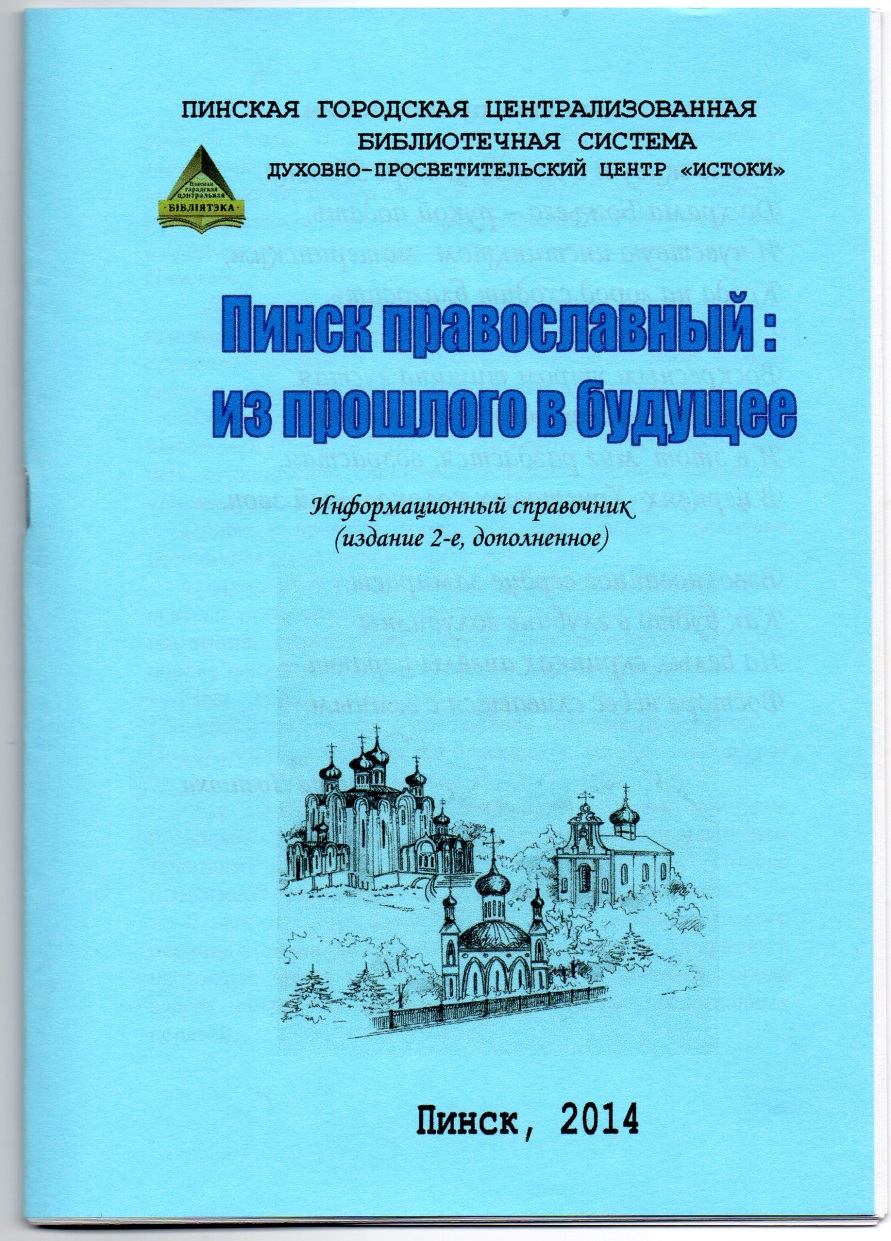 Изучение православных святынь Пинска и Пинщины проводится посредством проведения  массовых мероприятий для детей и взрослых:
 - Цикл православно-краеведческих уроков «Православные святыни Пинщины»
Православно-краеведческие чтения «К истокам своим возвращаемся»
Экскурсионный проект «Пинск православный»
Экскурсионный проект «Дорогами православной Пинщины»
Духовно-краеведческий урок из цикла 
«Православные святыни Пинщины» 
с участием протоирея Георгия Мацкевича
Конкурс буклетов «Православные святыни Беларуси»
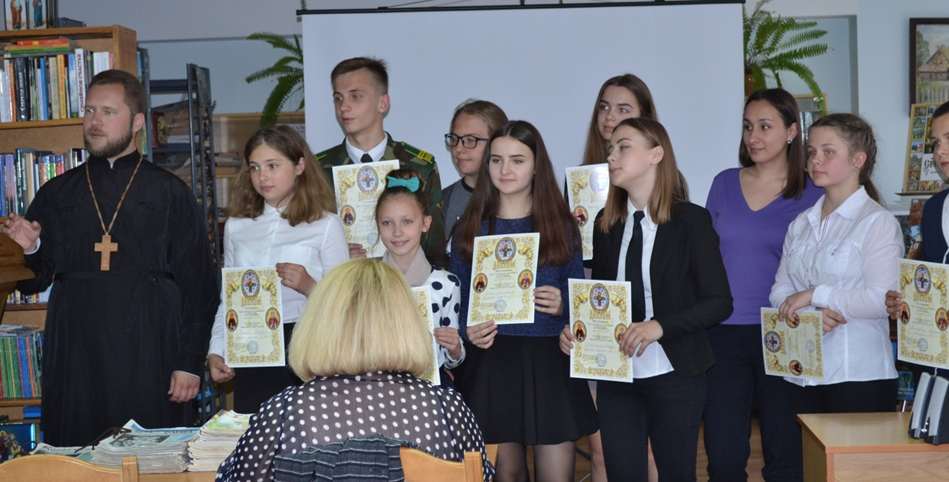 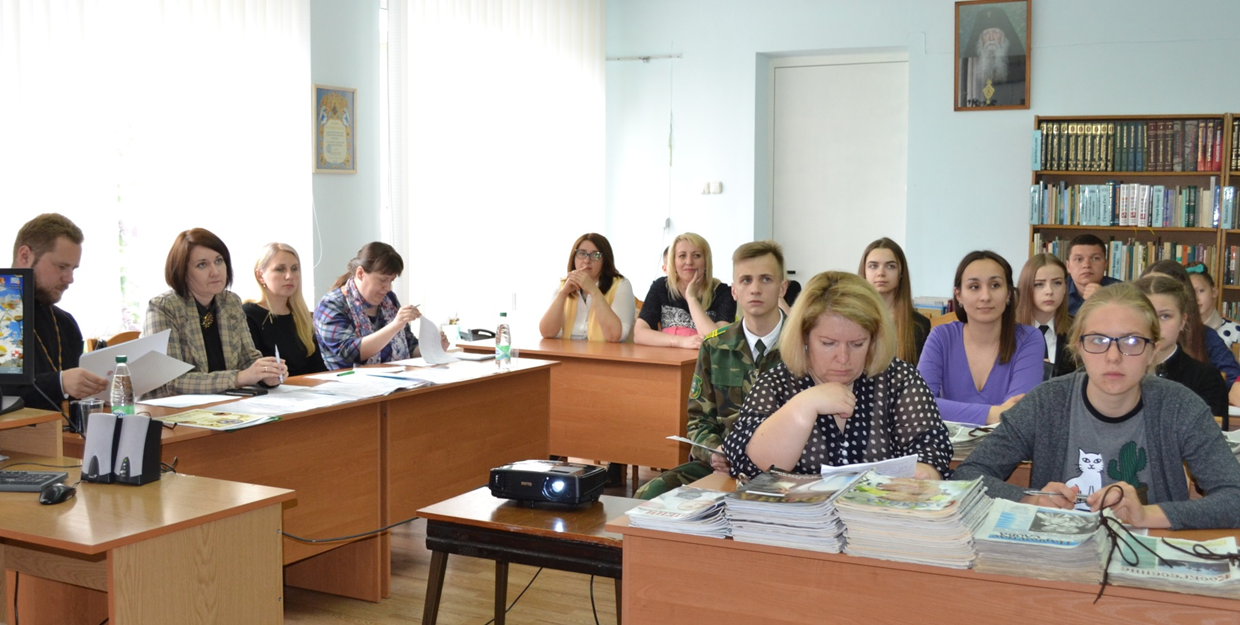 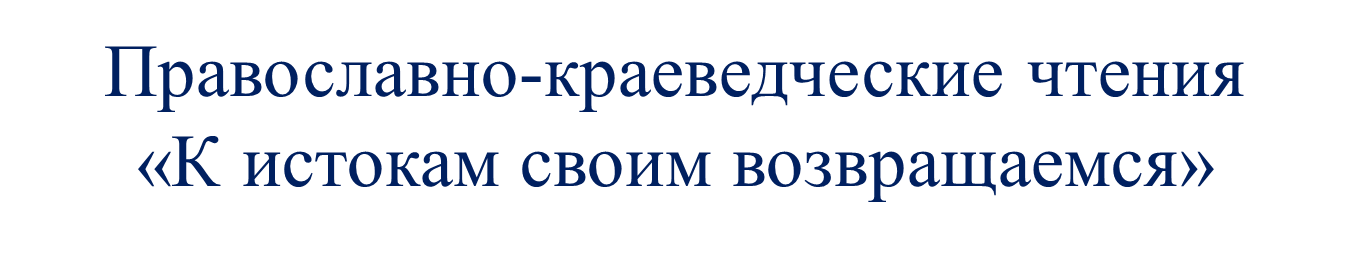 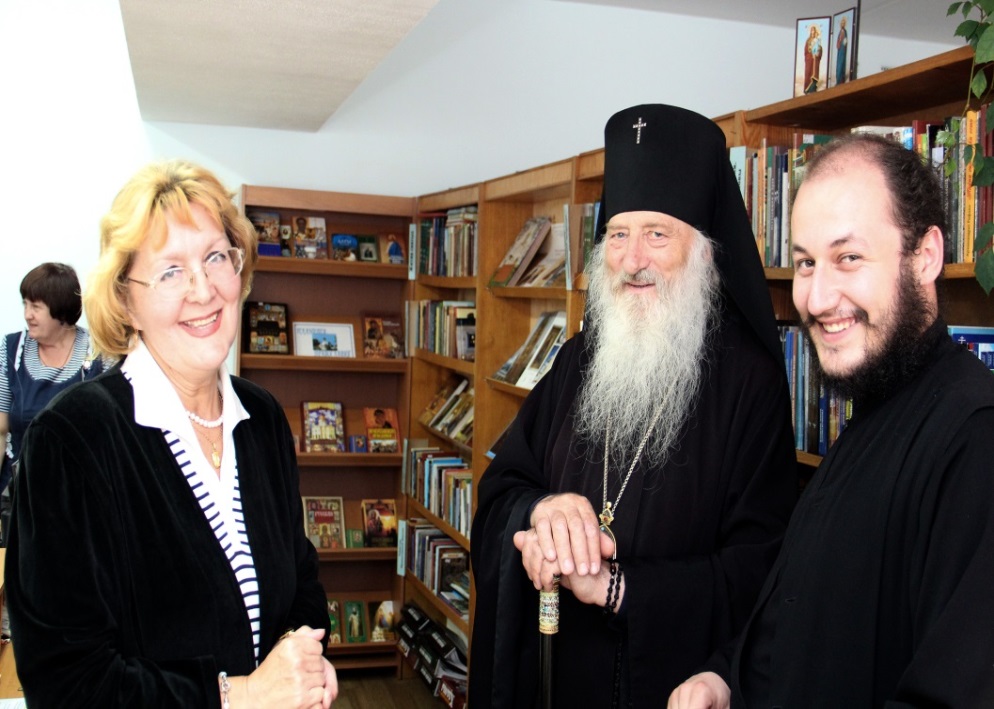 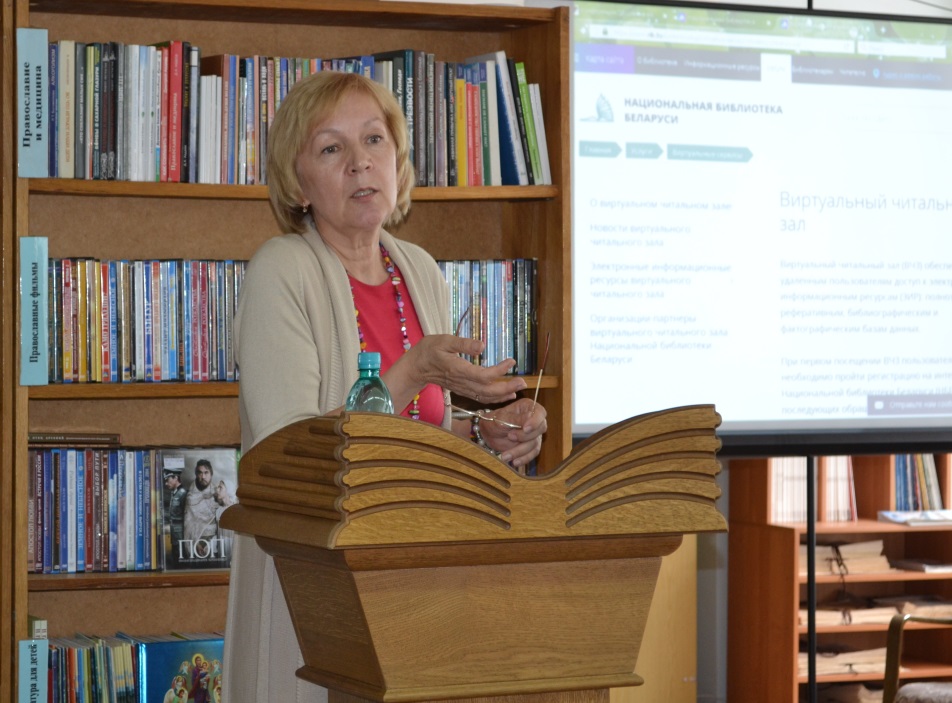 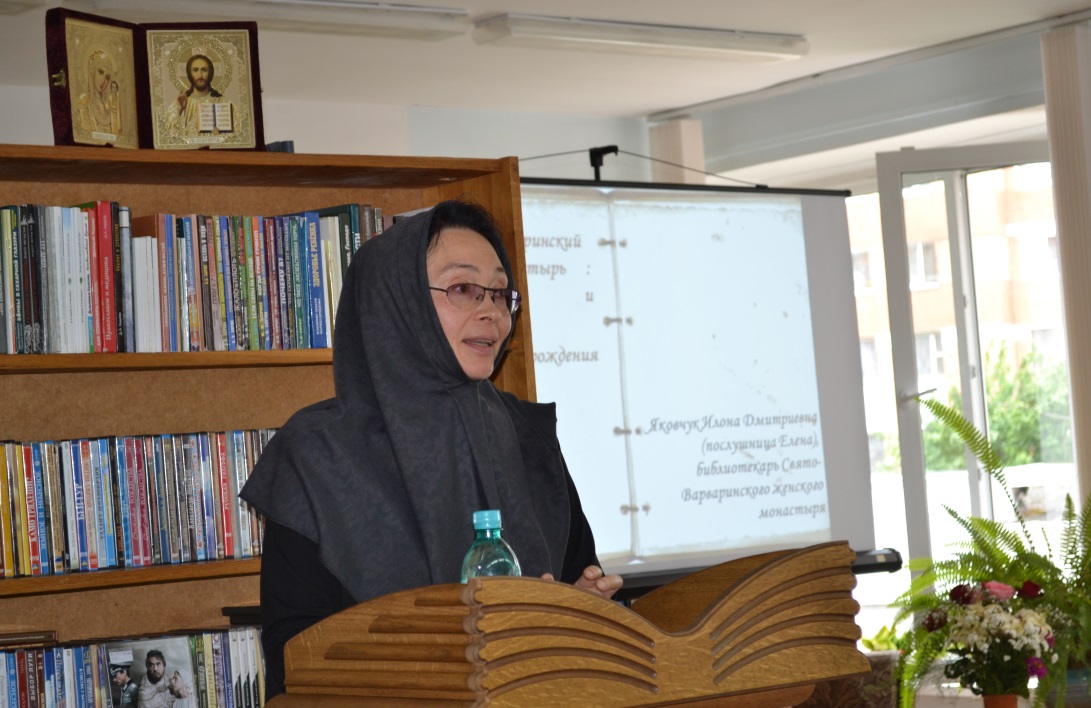 Первые православно-краеведческие чтения «К истокам своим возвращаемся» 2015 г.
Вторые  православно-краеведческие чтения «К истокам своим возвращаемся» 2016 г.
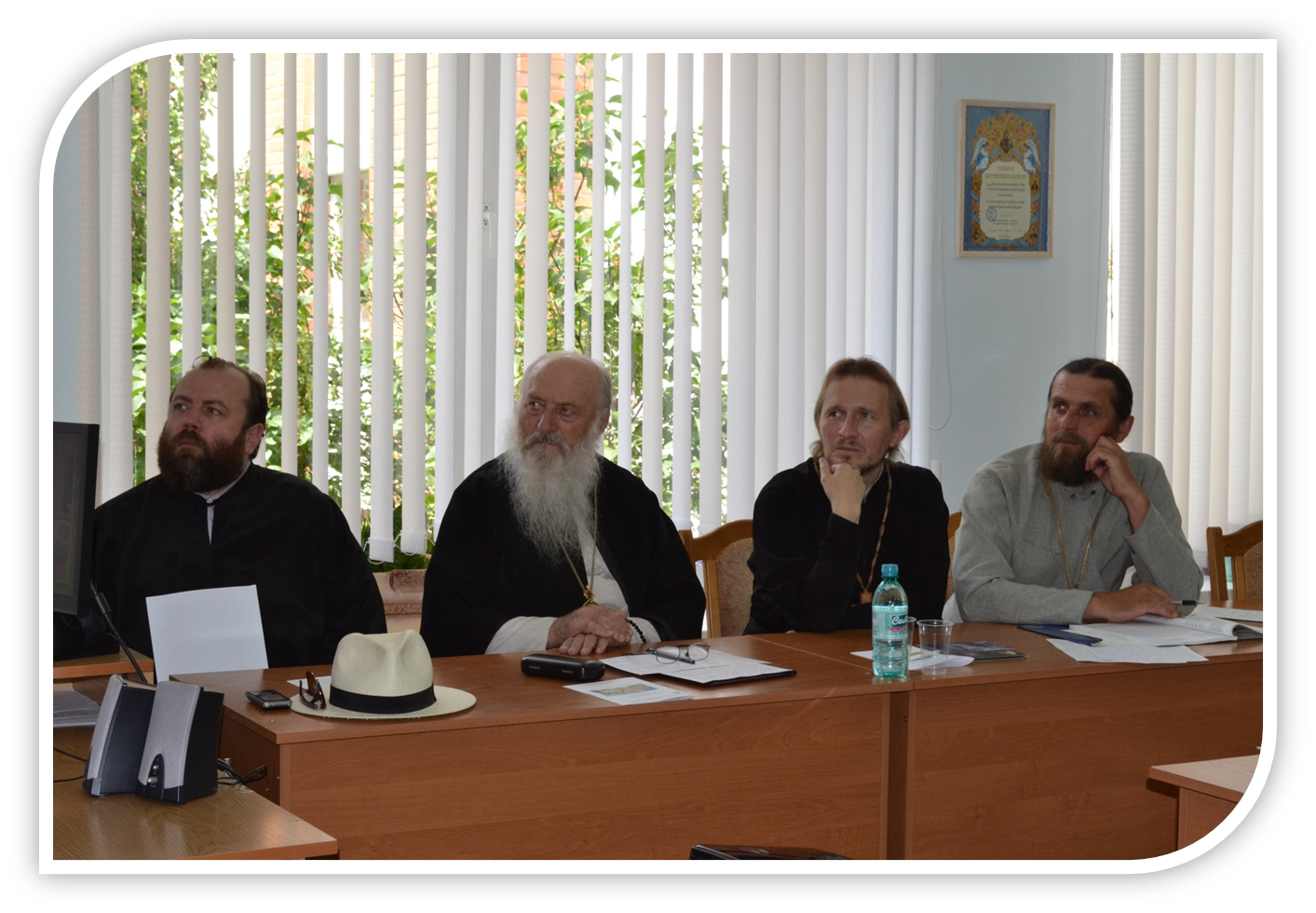 Третьи  православно-краеведческие чтения «К истокам своим возвращаемся» 2017 г.
Четвёртые  православно-краеведческие чтения «К истокам своим возвращаемся» 2018 г.
Пятые   православно-краеведческие чтения «К истокам своим возвращаемся» 2019 г.
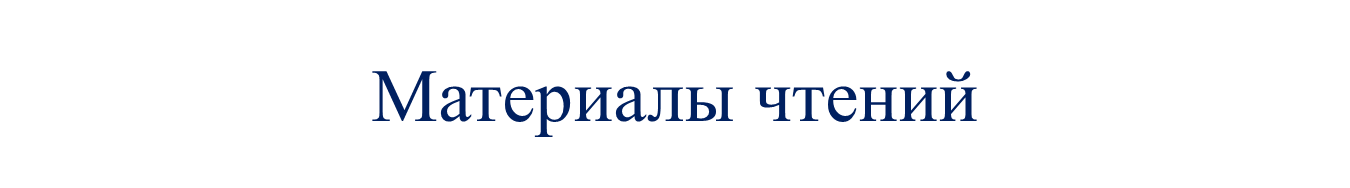 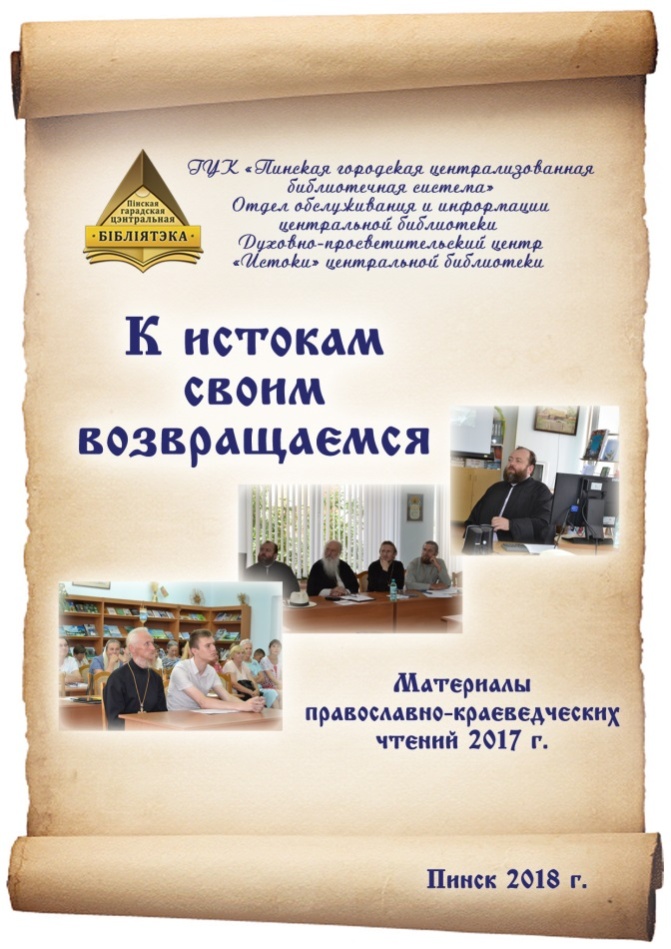 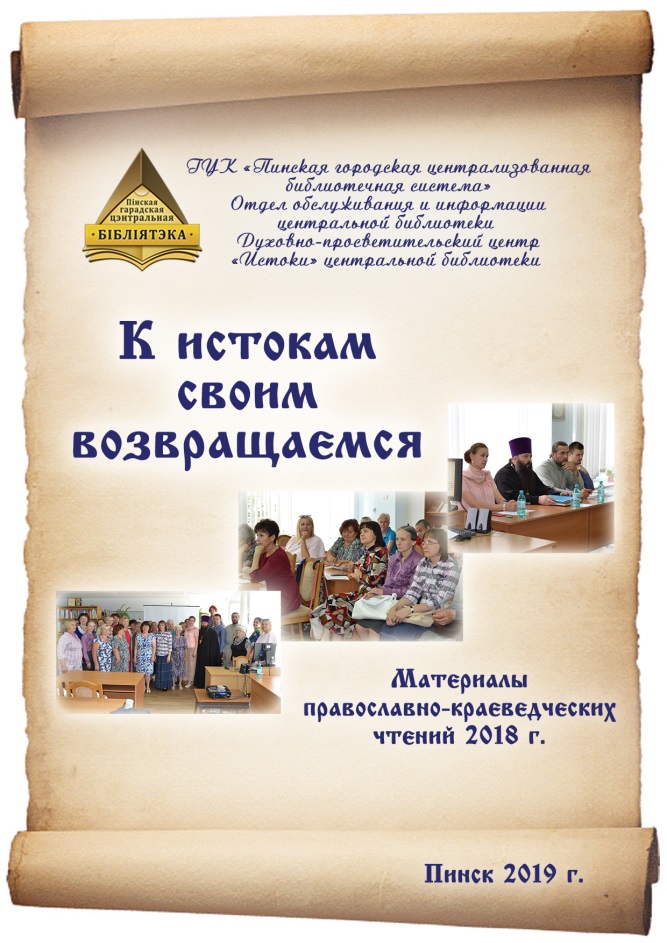 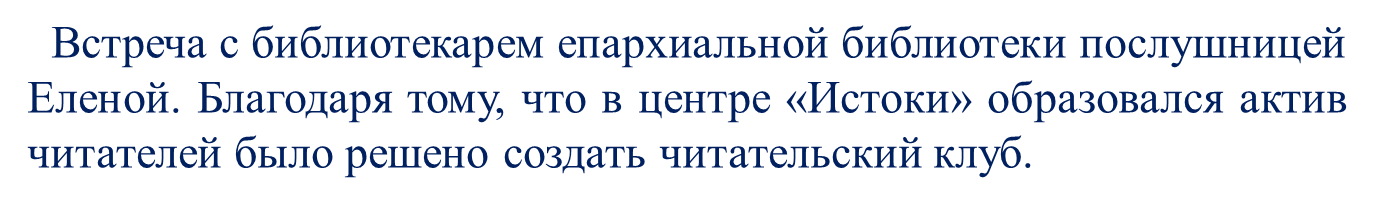 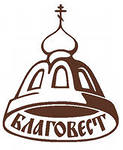 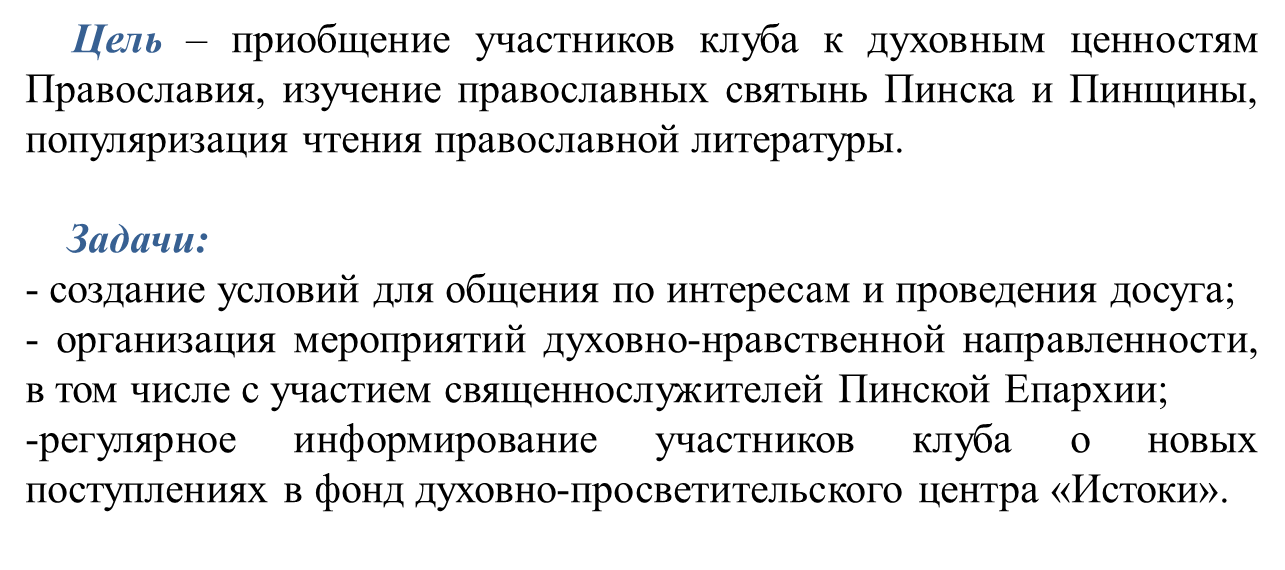 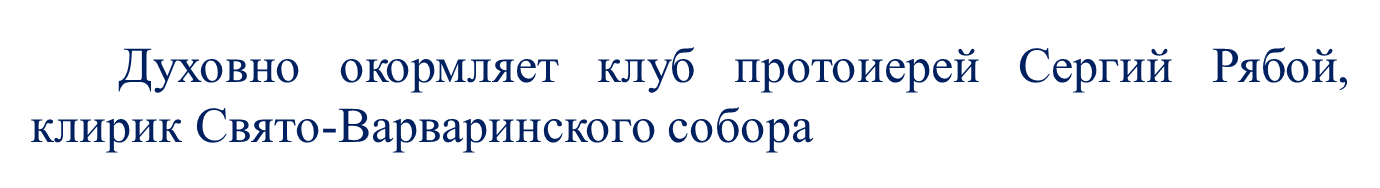 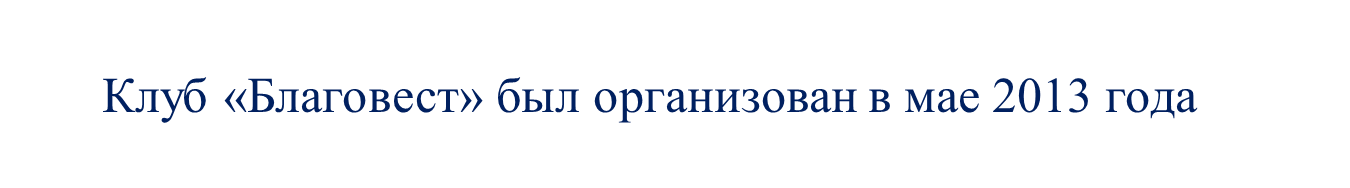 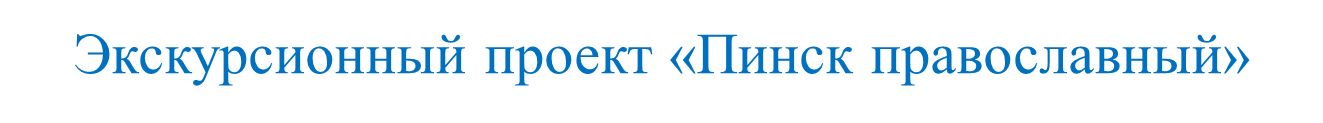 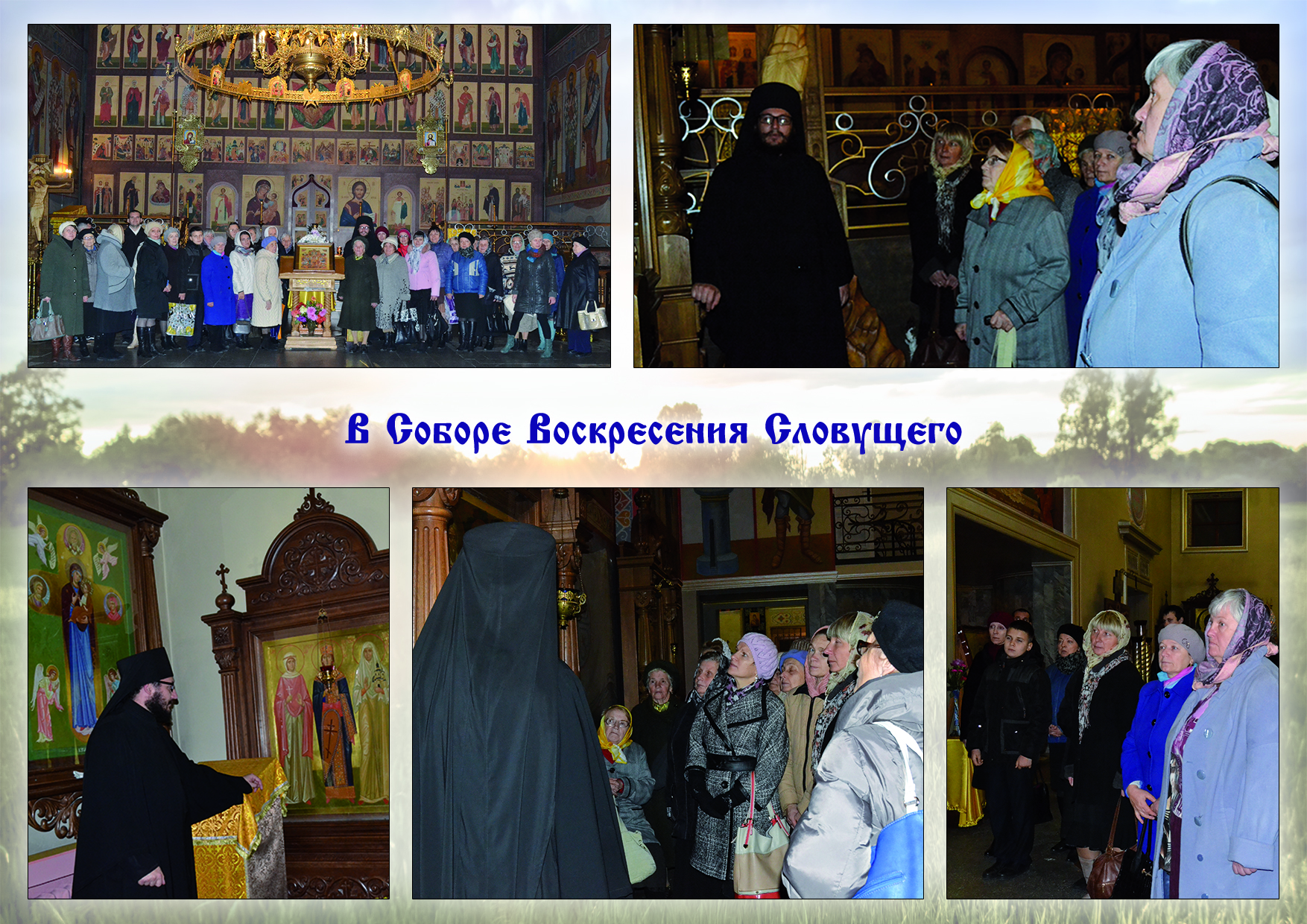 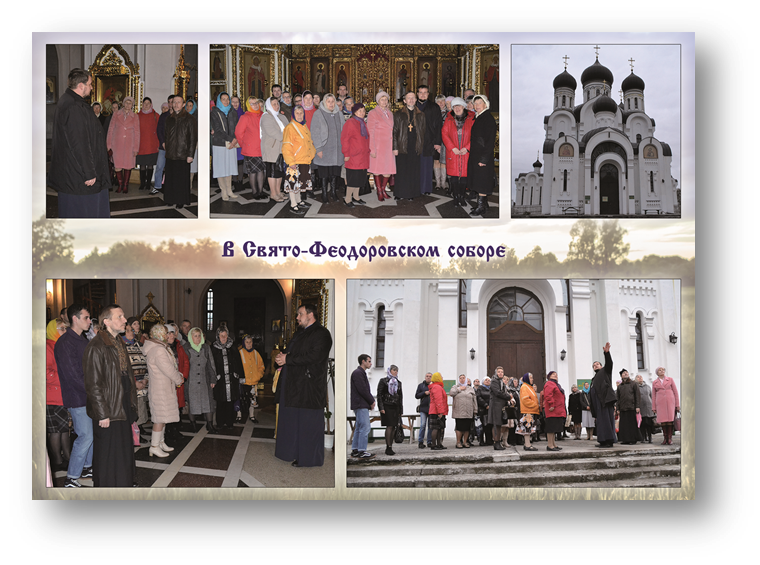 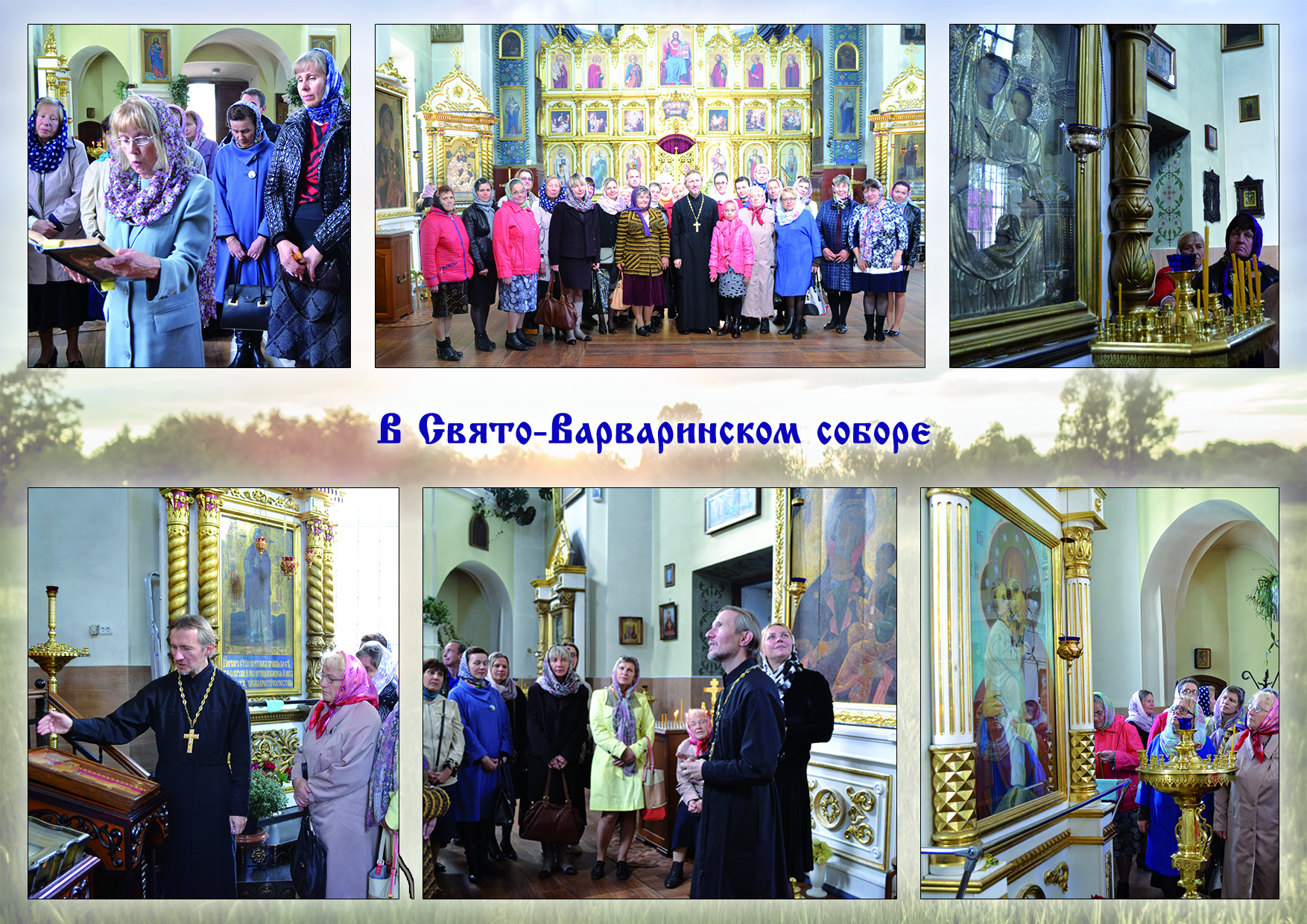 Экскурсия на городское кладбище по ул. Спокойной
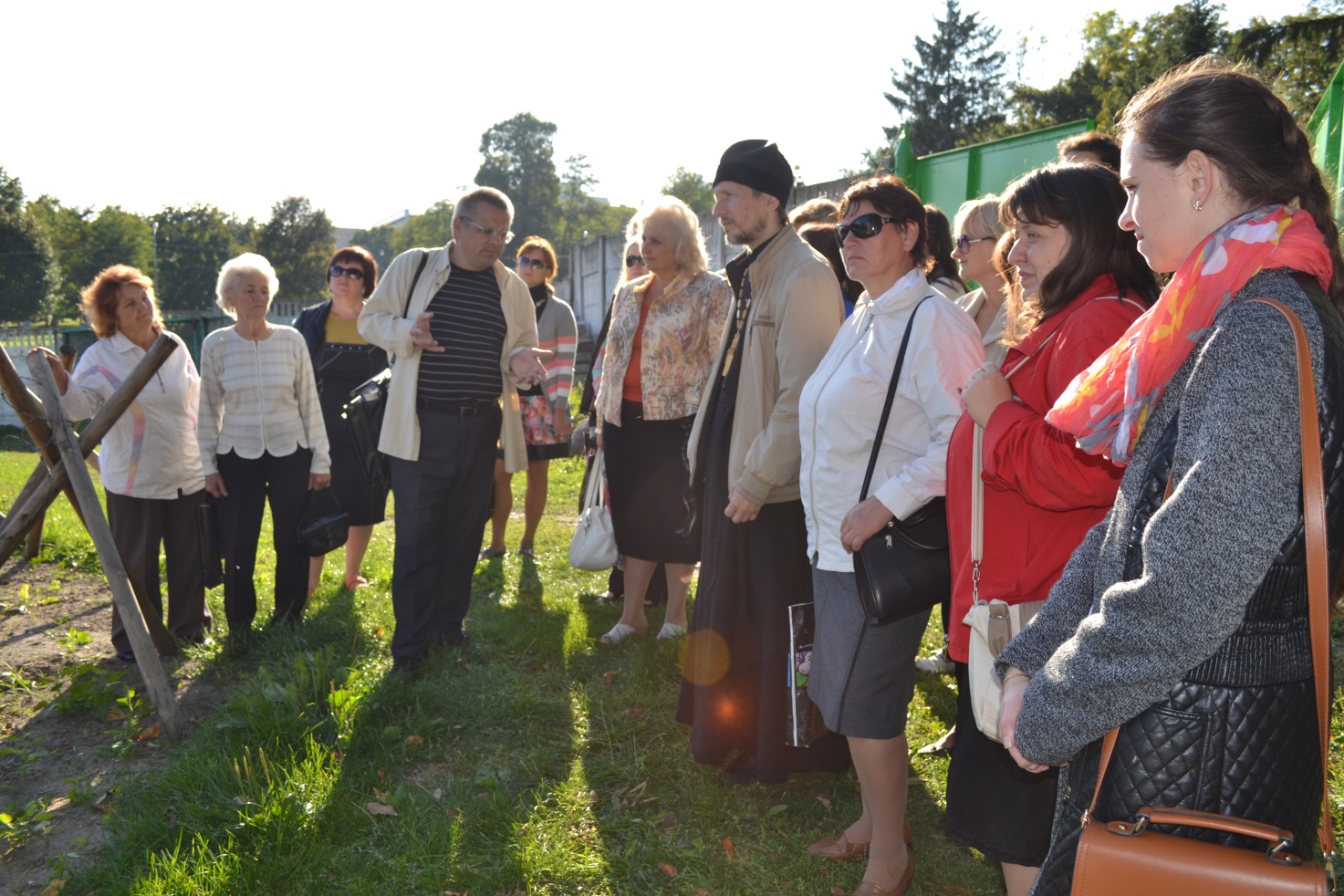 Экскурсия в городской парк культуры и отдыха
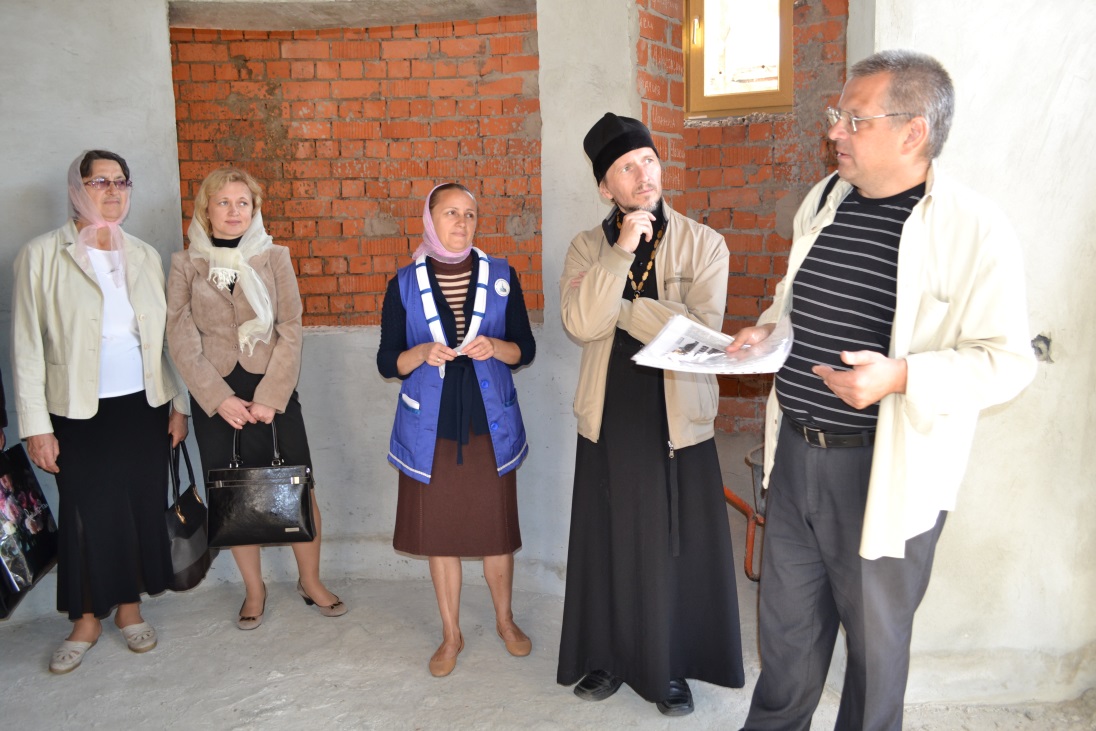 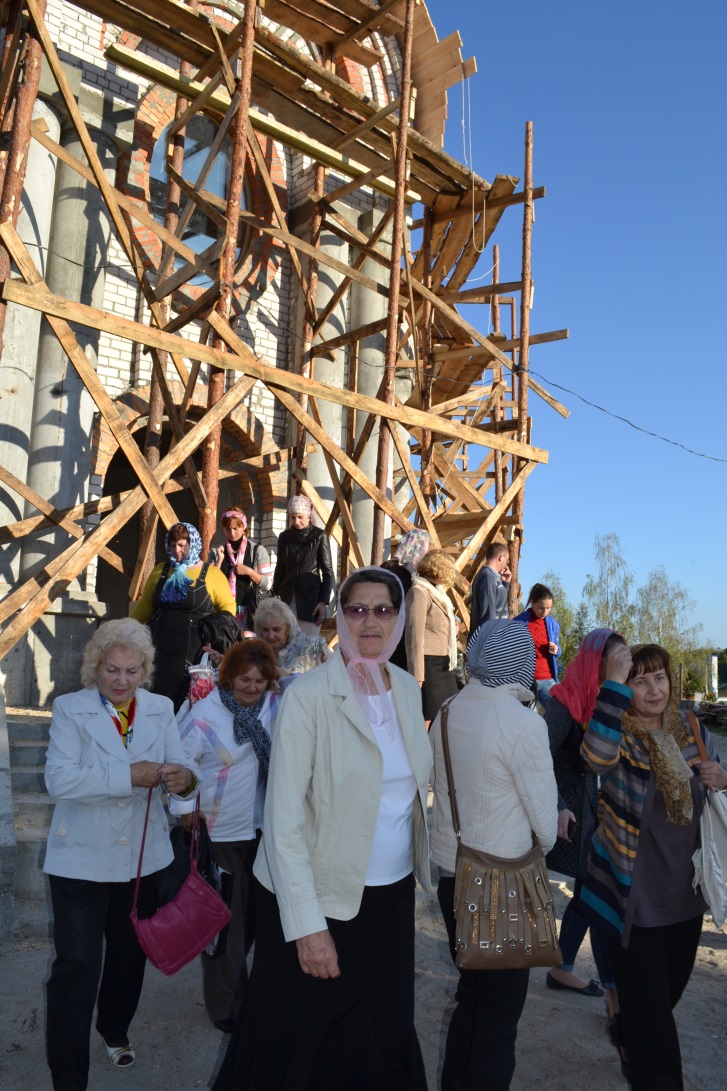 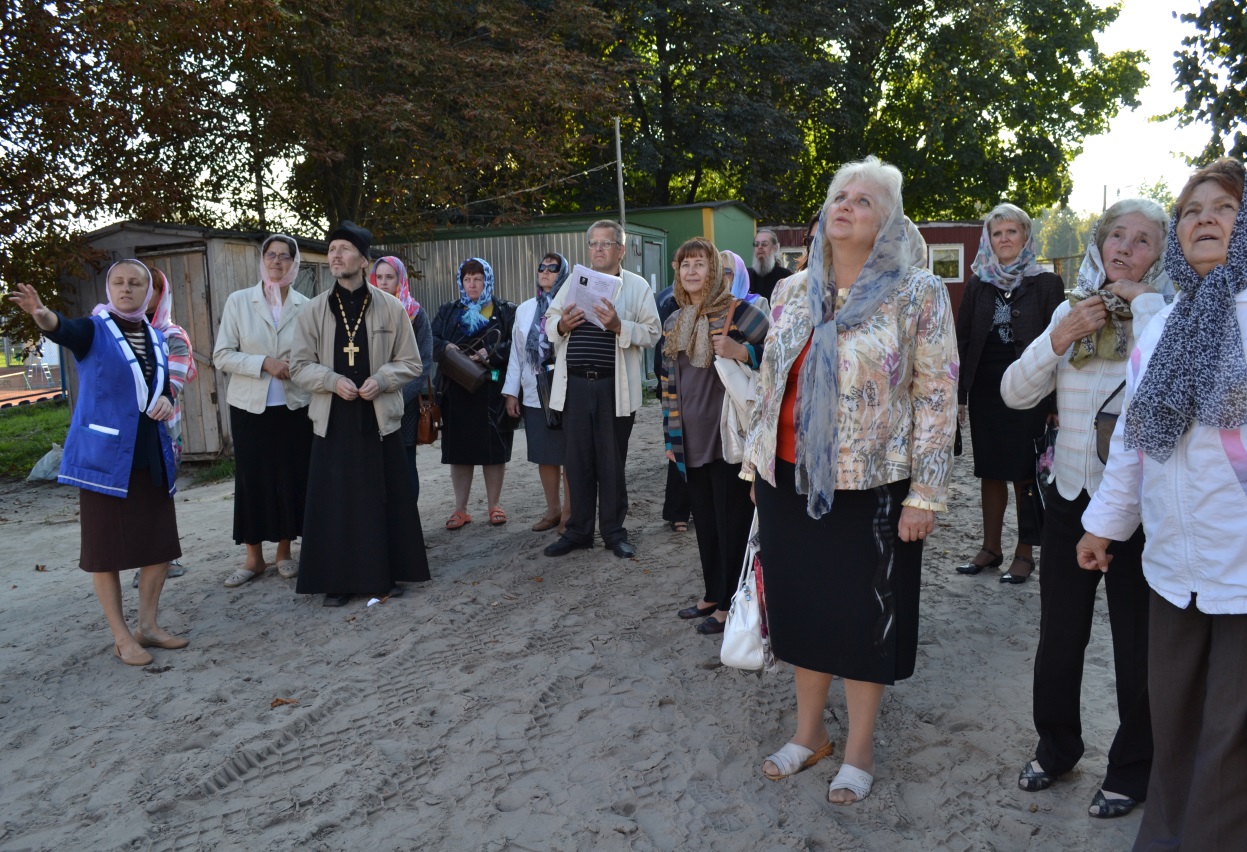 Храм Рождества Пресвятой Богородицы на территории  городского парка
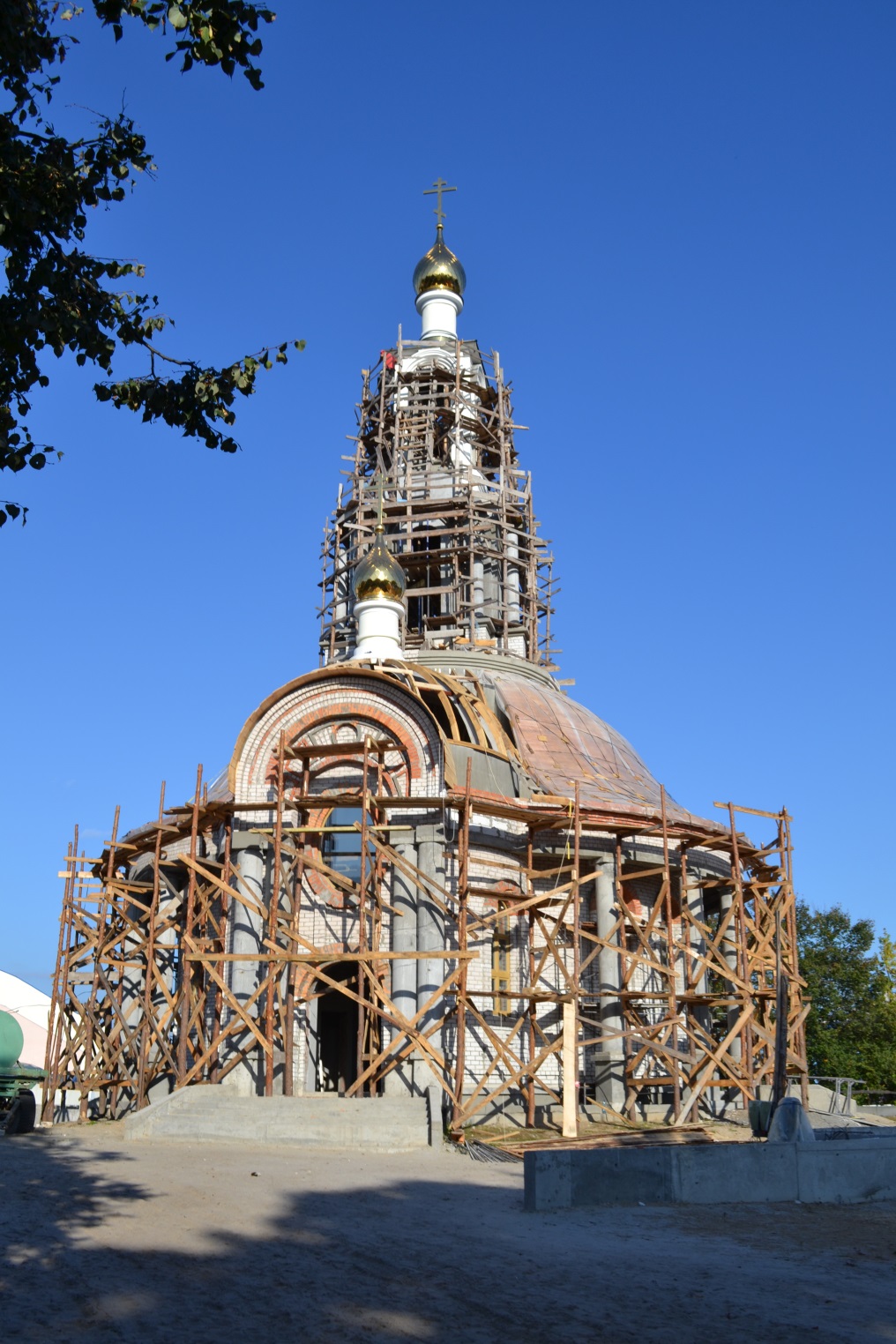 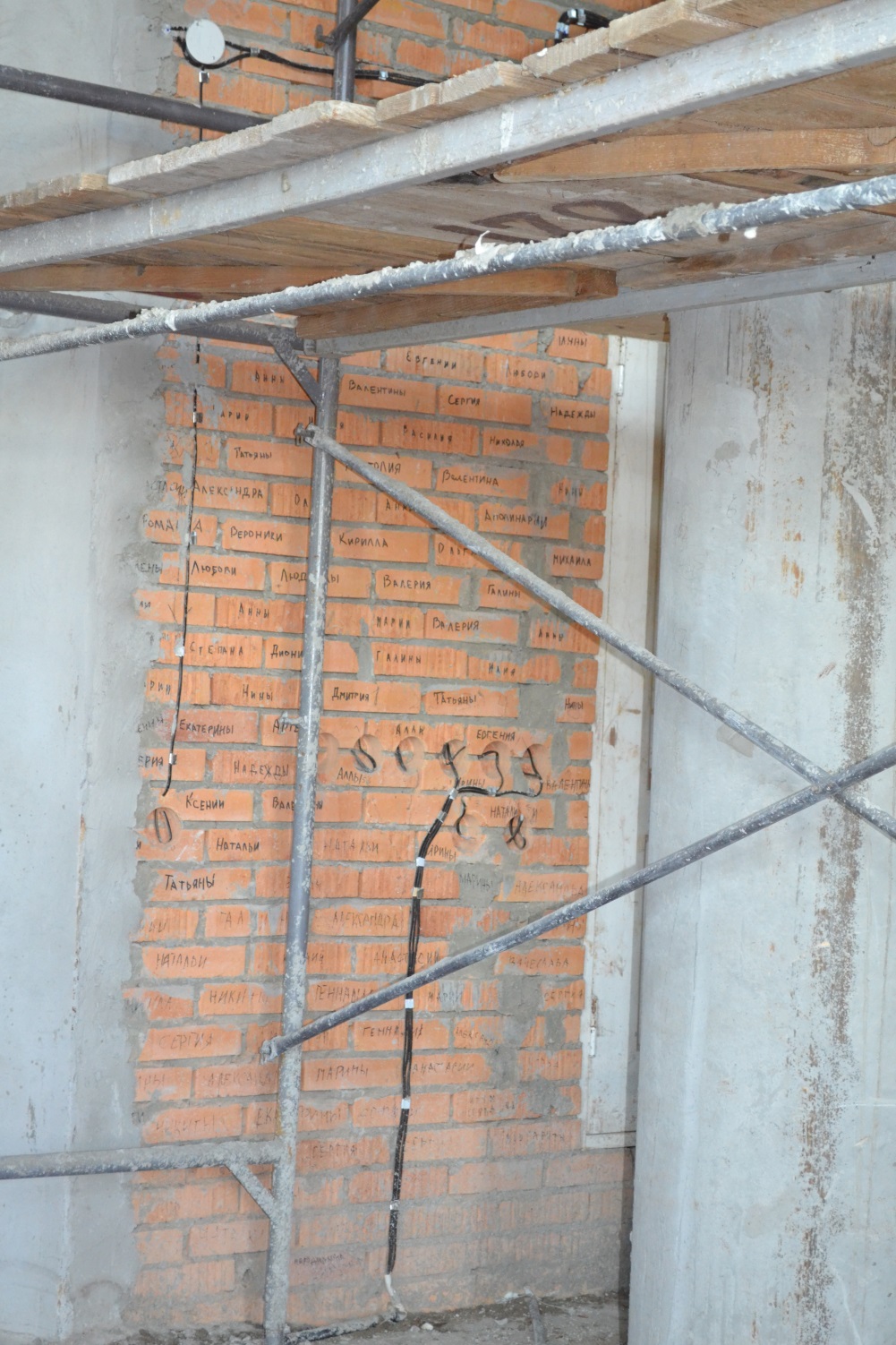 В Свято-Варваринском соборе
В Соборе Воскресения Словущего
В домовом храме в честь архидьякона Стефана
В Свято-Феодоровском соборе
В библиотеке Свято-Феодоровского собора
В храме в честь Макария, игумена Пинского
На приходе храма Рождества Пресвятой Богородицы
На приходе храма в честь цесаревича Алексия
На приходе храма в честь святых благоверных князей Петра и Февронии
Проект «Узнай свою епархию» (совместно с гимназией №2)
Проект организован по благословению иерея  Александр Сыцевича, настоятеля храма святых благоверных князей Петра и Февронии.
      Маршруты экскурсий разрабатываем совместно с психологом гимназии №2 Свириденко Анной Анатольевной.
      Участники клуба «Благовест» путешествовали по храмам Пинского, Ивановского, Лунинецкого, Ганцевичского, Ляховичского, Барановичского , Ивацевичского благочиний.
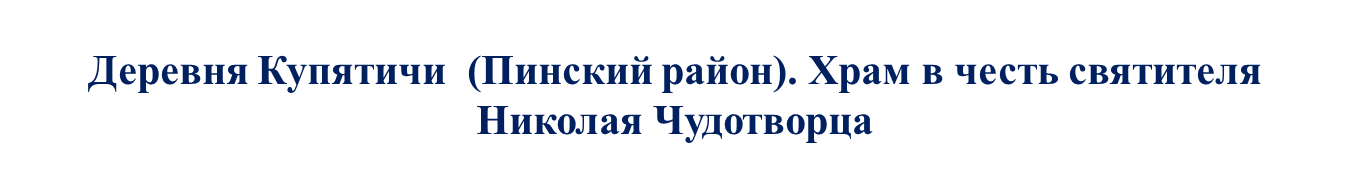 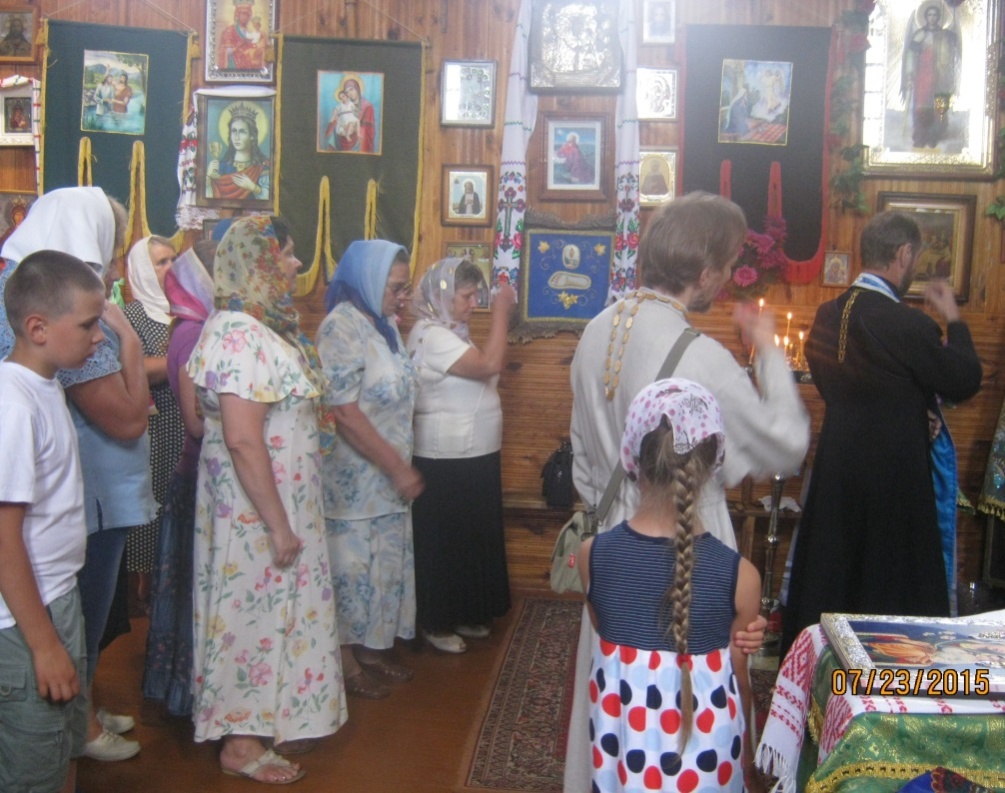 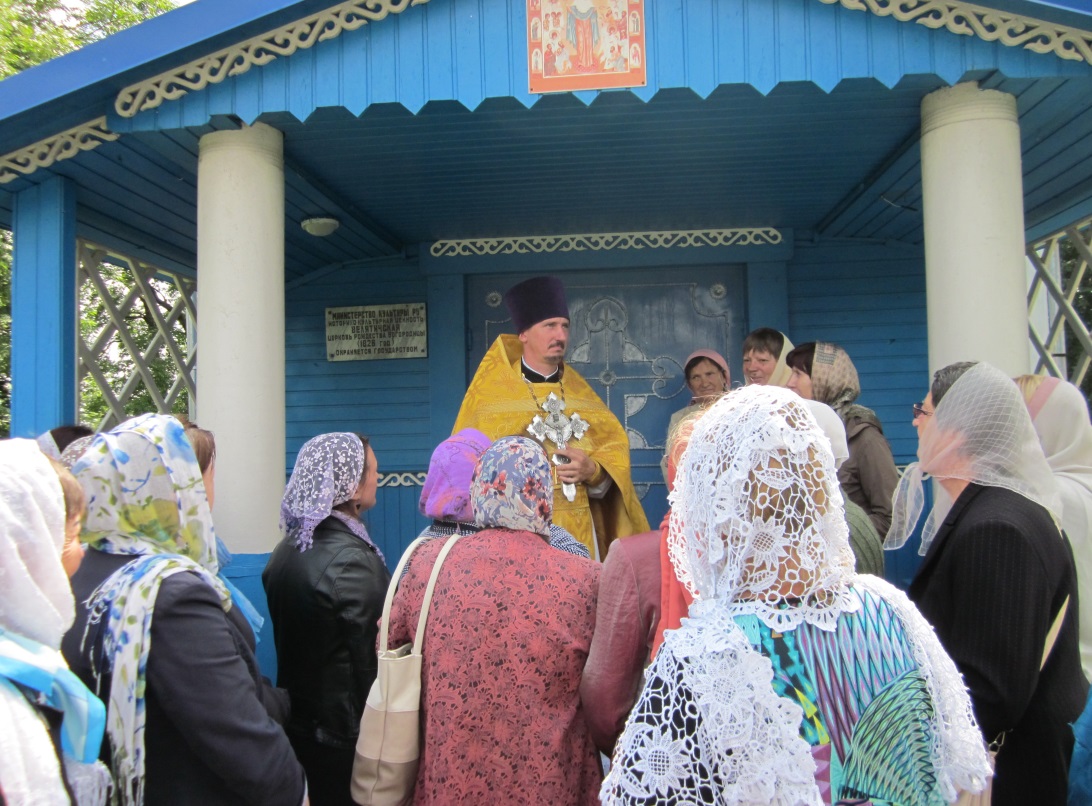 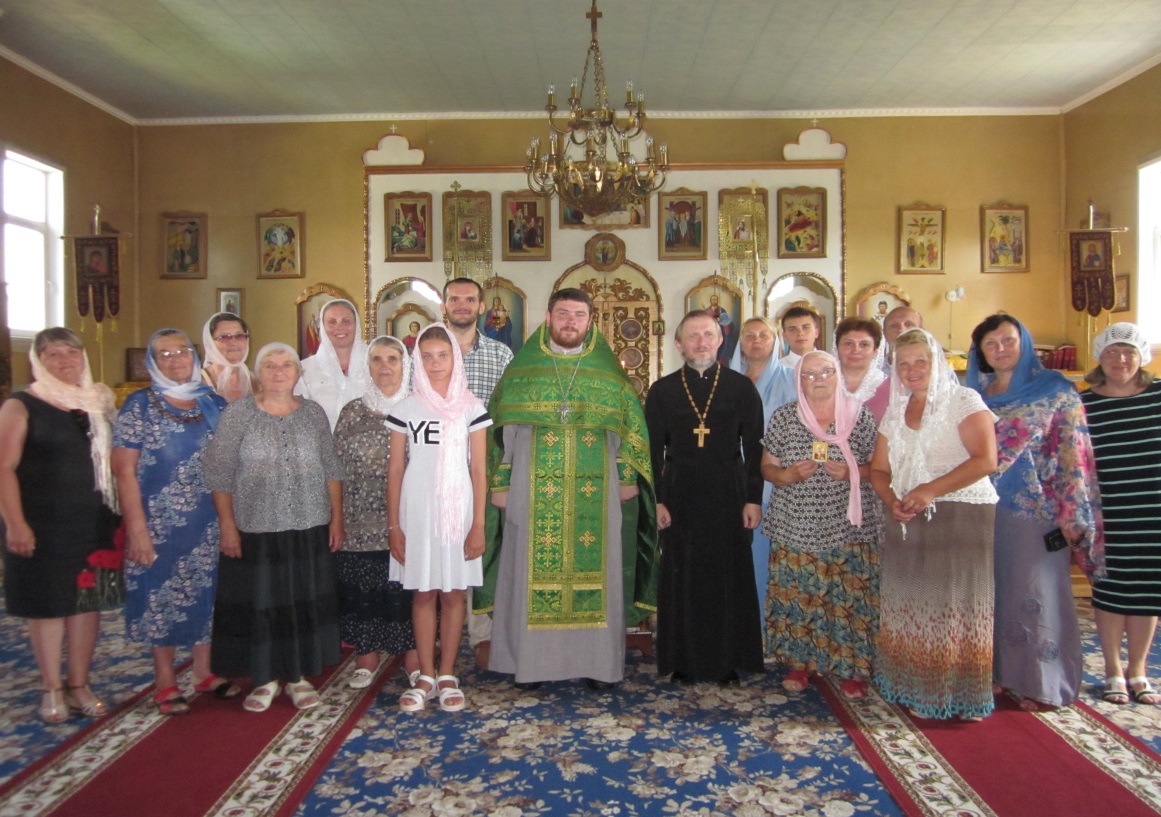 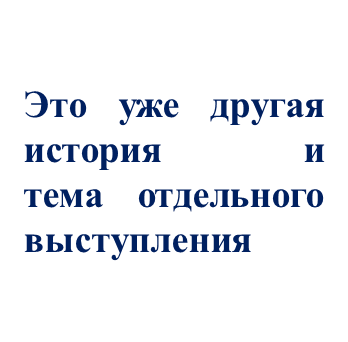 В храмах Пинского района
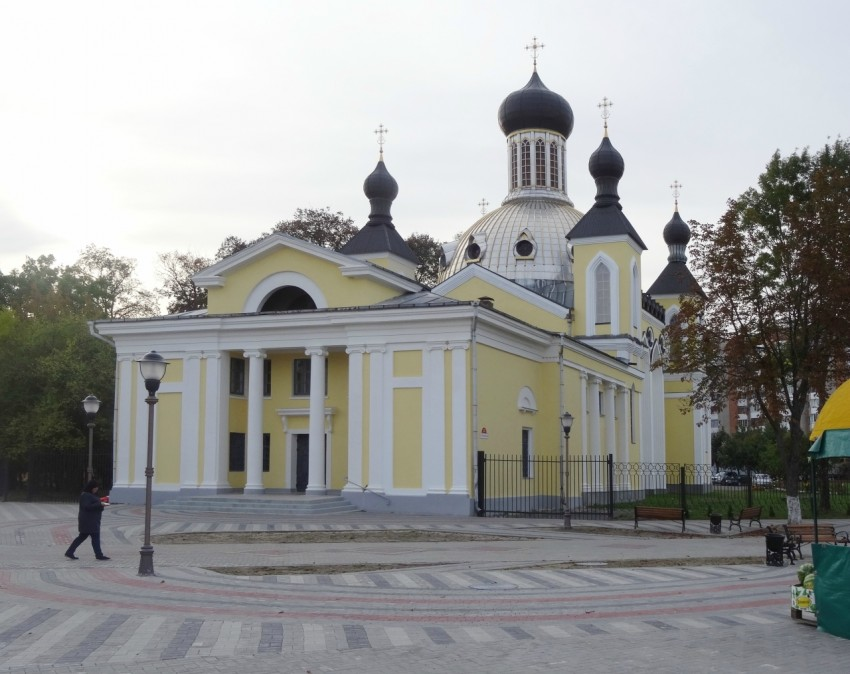 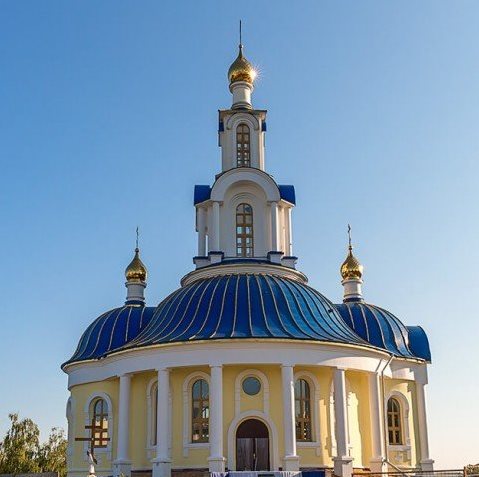 Благодарю за внимание! 
Будем рады видеть всех  желающих на Пинщине!
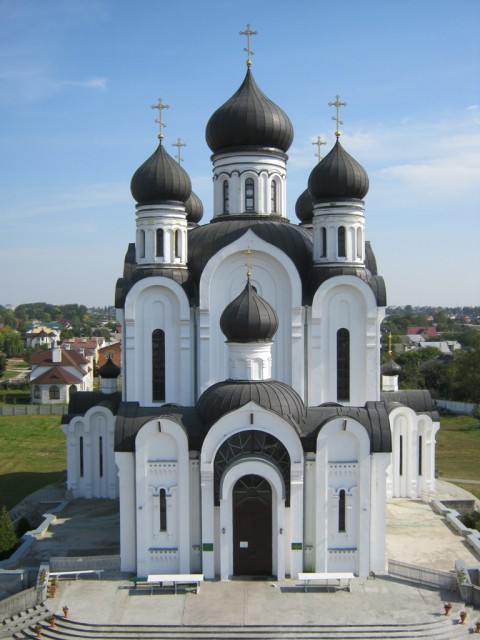 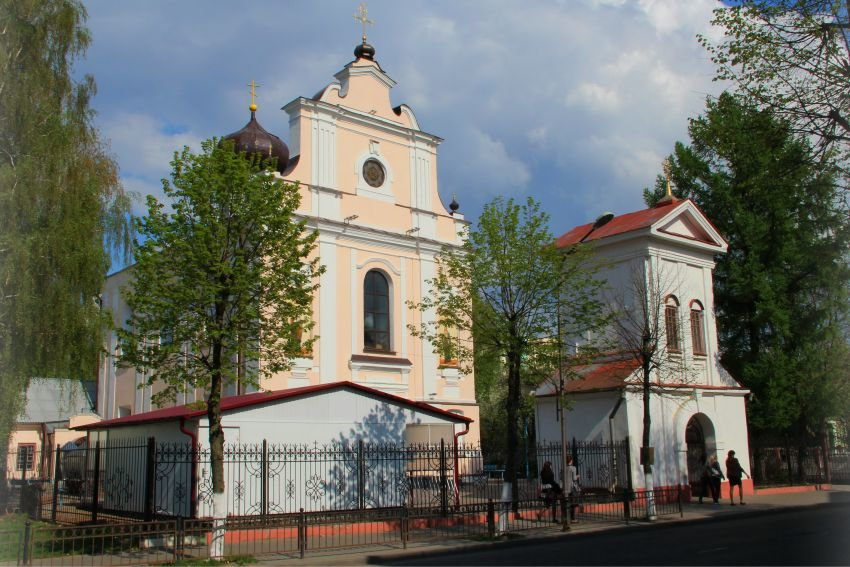